УПРАВЛЕНИЕ ФНС РОССИИ ПО г. СЕВАСТОПОЛЮ«Виды документов, позволяющих получить полную информацию по расчетам с бюджетом: как произвести сверку состояния ЕНС в 2024 году»
Главный государственный налоговый инспектор 
отдела оказания государственных услуг
Кучеренко Ольга Борисовна
26.04.2024
Права налогоплательщиков
Статья 21. Права налогоплательщиков (плательщиков сборов, плательщиков страховых взносов)
1. Налогоплательщики имеют право:
…
5.1) на осуществление сверки принадлежности сумм денежных средств, перечисленных и (или) признаваемых в качестве единого налогового платежа, либо сумм денежных средств, перечисленных не в качестве единого налогового платежа, а также на получение акта такой сверки;
5.2) на основании представленного в налоговый орган запроса получать справки о наличии по состоянию на дату такого запроса положительного, отрицательного или нулевого сальдо единого налогового счета налогоплательщика, справки о принадлежности сумм денежных средств, перечисленных и (или) признаваемых в качестве единого налогового платежа, и справки об исполнении обязанности по уплате налогов, сборов, страховых взносов, пеней, штрафов, процентов на основании данных налогового органа с учетом положений подпункта 10 пункта 1 статьи 32 настоящего Кодекса.
2
Порядок зачета уплаченных сумм в условиях  ЕНС
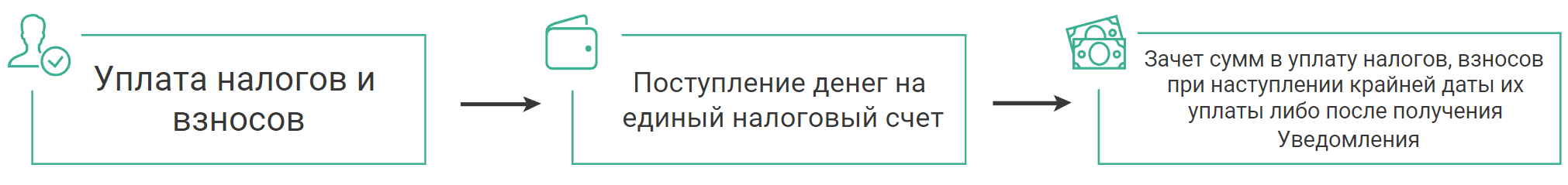 С целью распределения денежных средств, поступивших на ЕНС для платежей с авансовой системой расчетов введены уведомления об исчисленных суммах налогов, авансовых платежей по налогам, сборам и страховым взносам . 
Срок предоставления – не позднее 25 числа месяца, в котором установлена обязанность по уплате соответствующих налогов и взносов.
3
Последовательность распределения перечисленных сумм на ЕНС
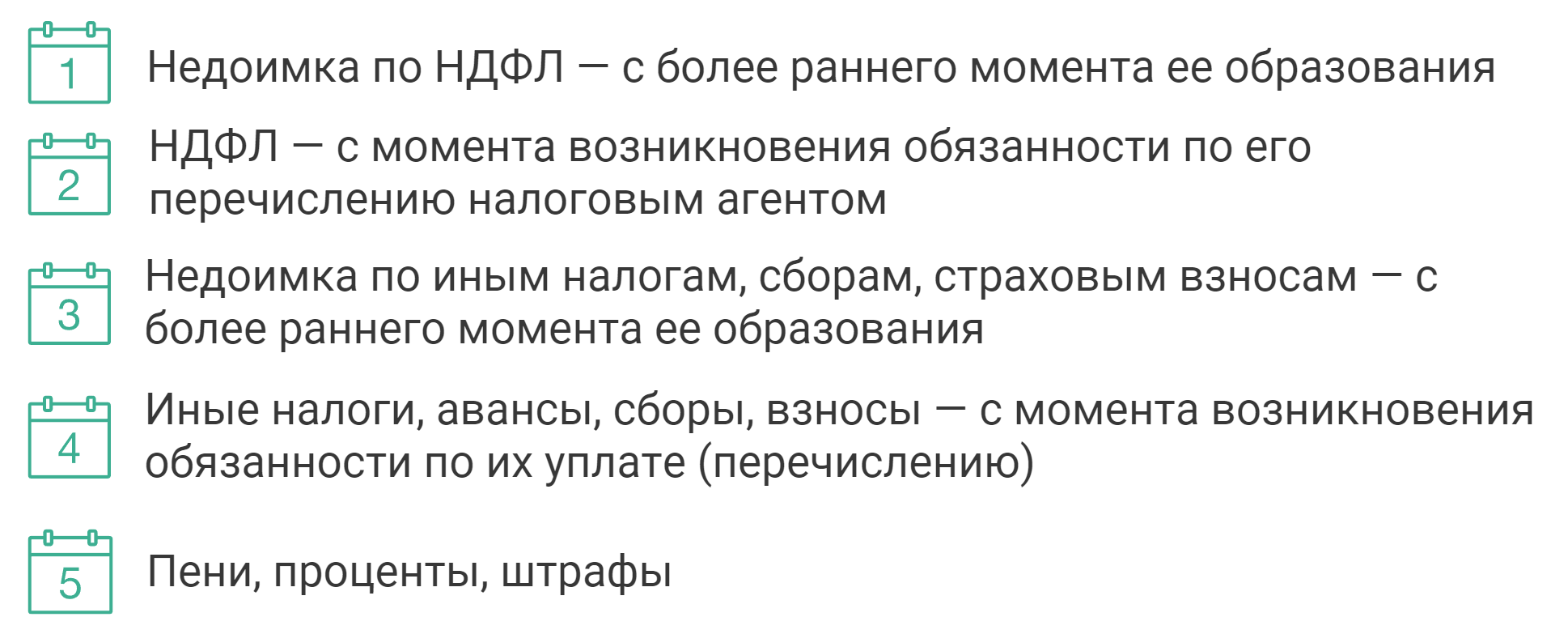 Если денег на Едином налоговом счете недостаточно для уплаты всех налогов, средства спишутся в счет уплаты НДФЛ, и только остаток распределится пропорционально суммам между оставшимися обязательствами
4
Личный кабинет ЮЛ: сведения о ЕНС
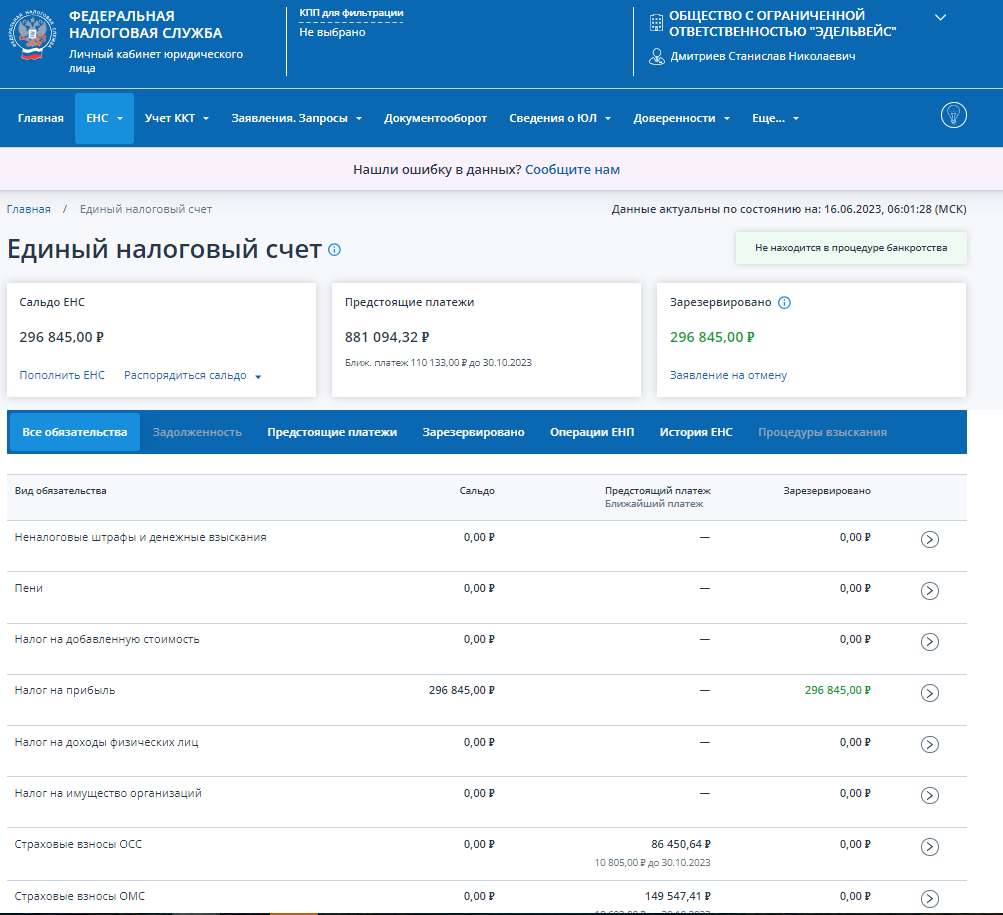 5
Личный кабинет ЮЛ : запросить документы
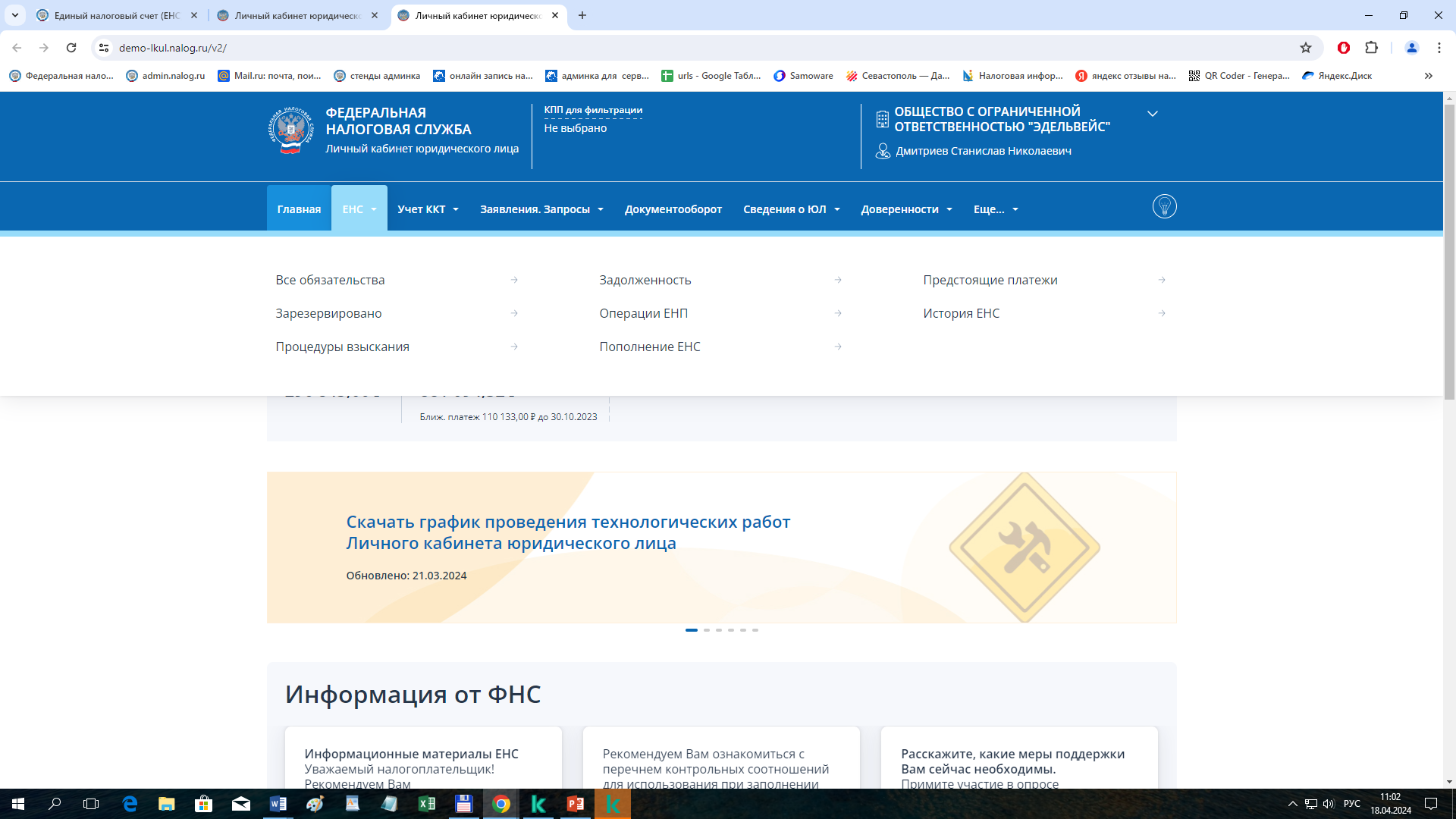 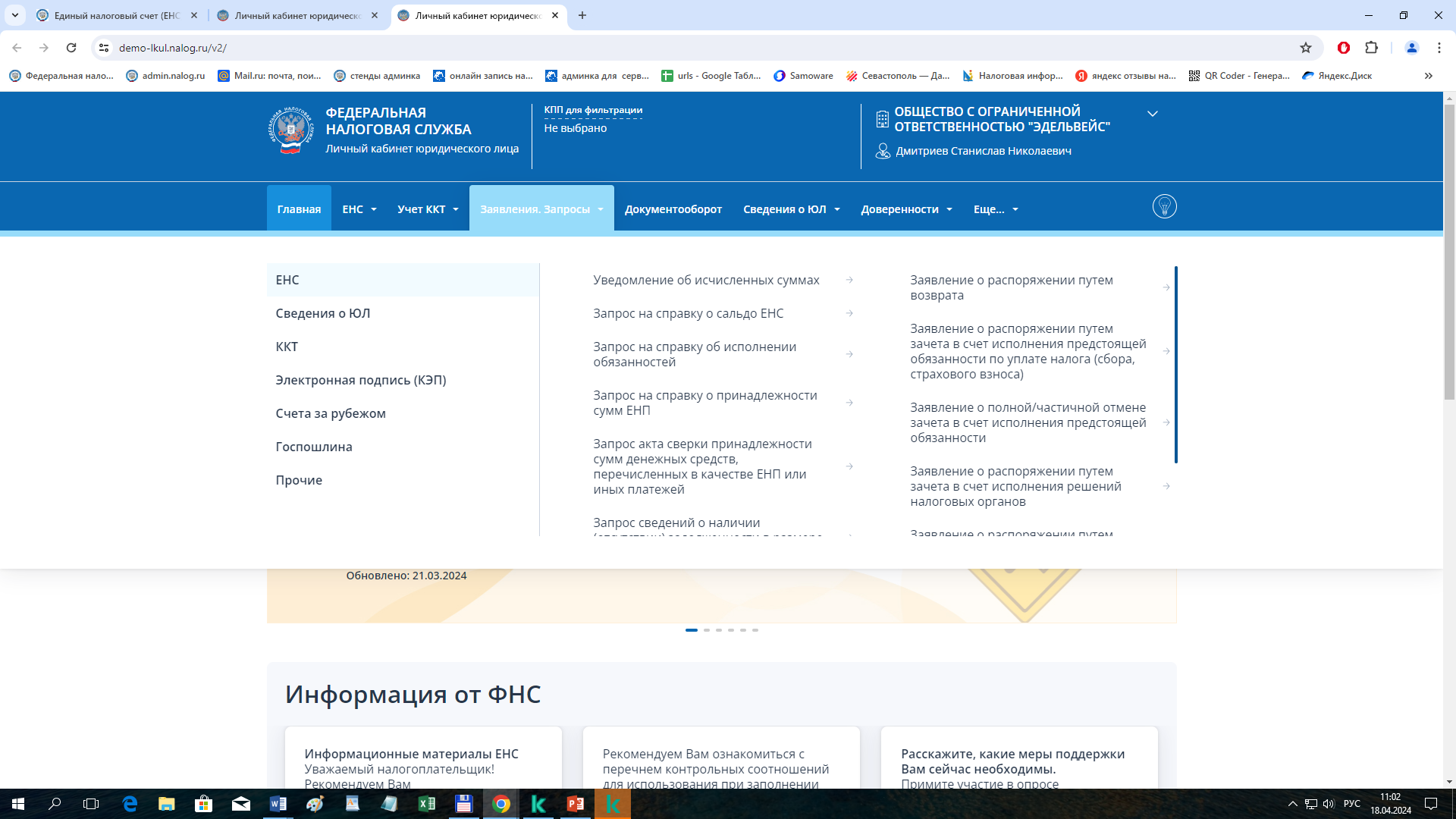 6
Личный кабинет ИП: сведения о ЕНС
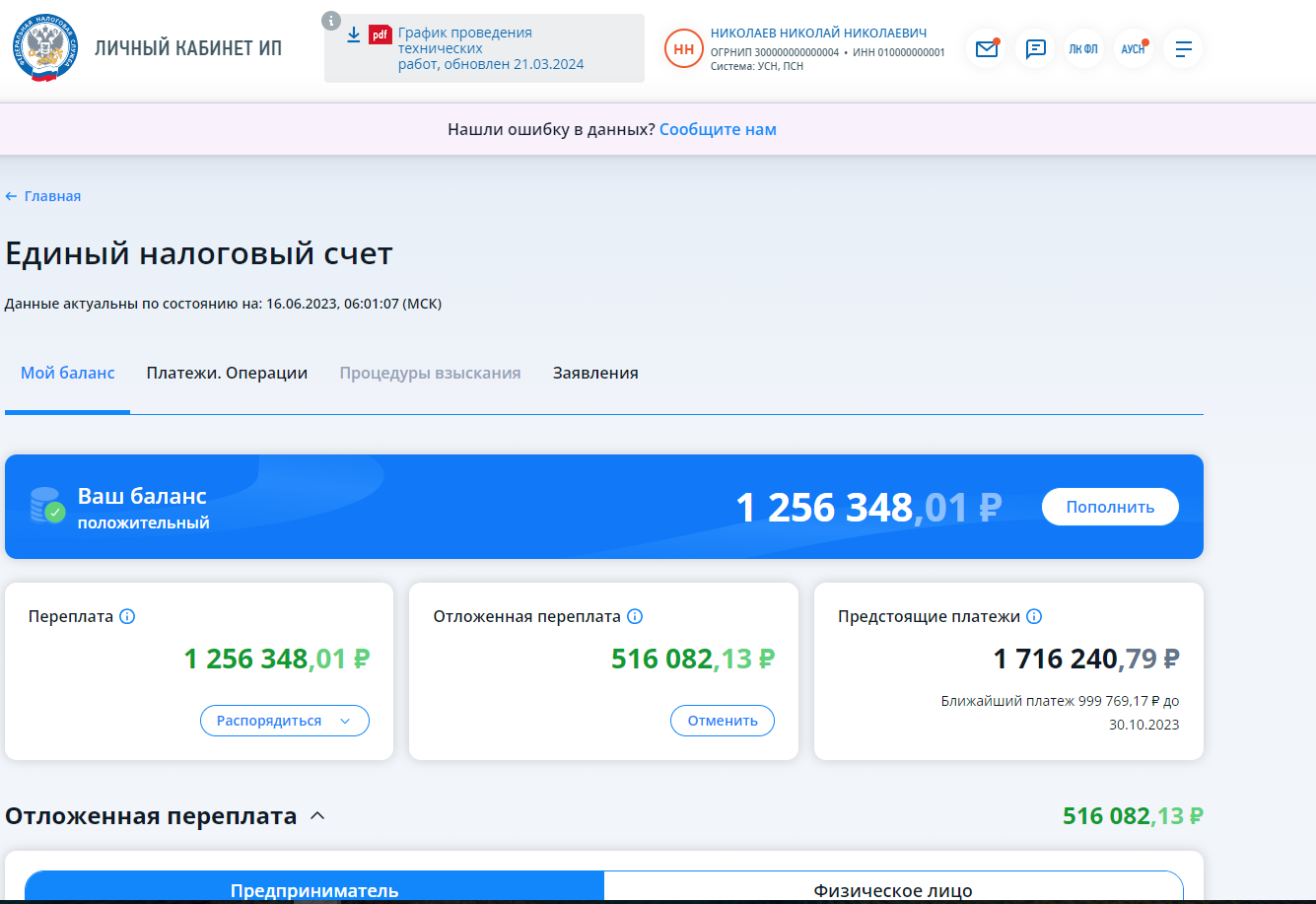 7
Личный кабинет ИП : запросить документы
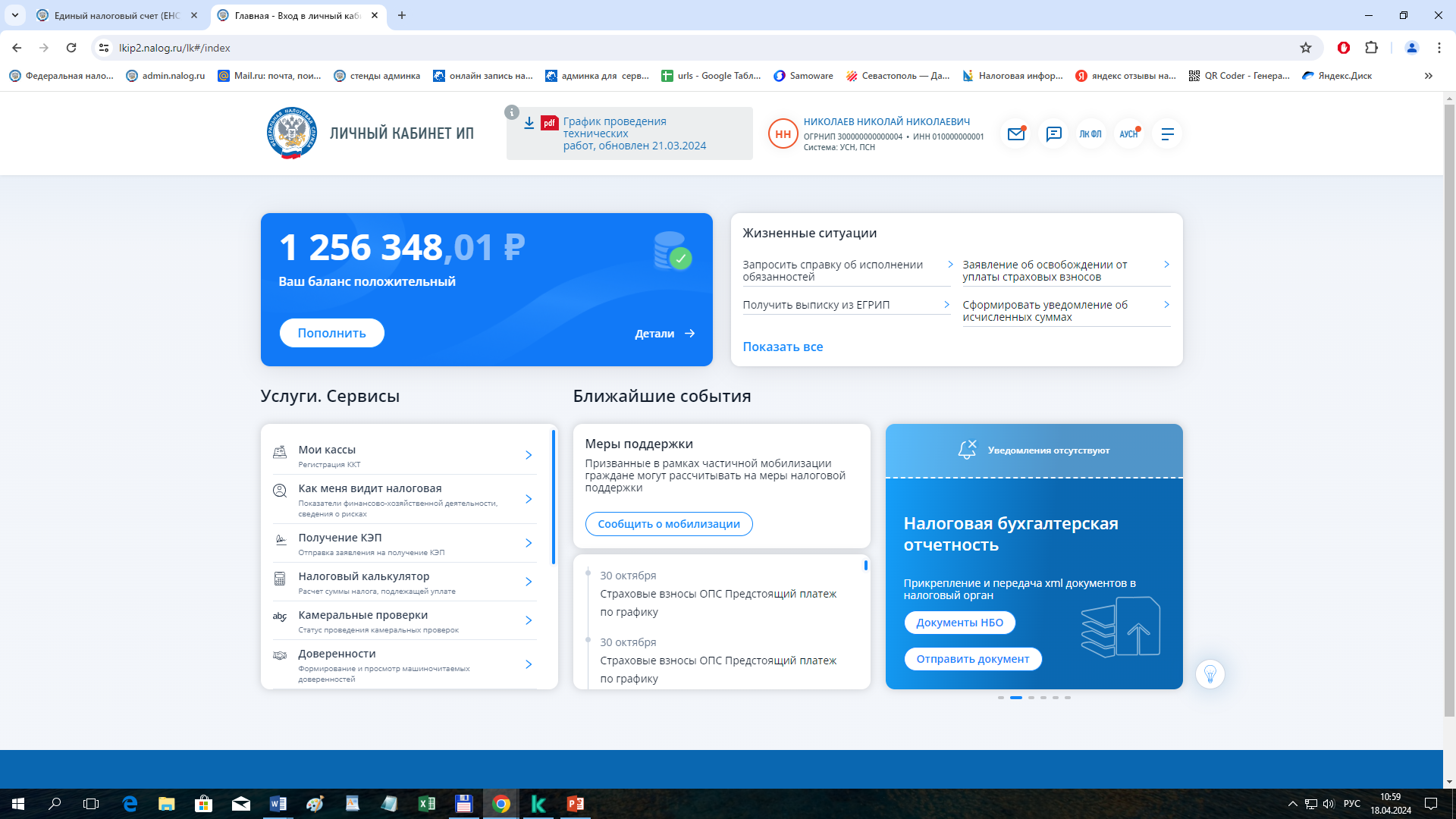 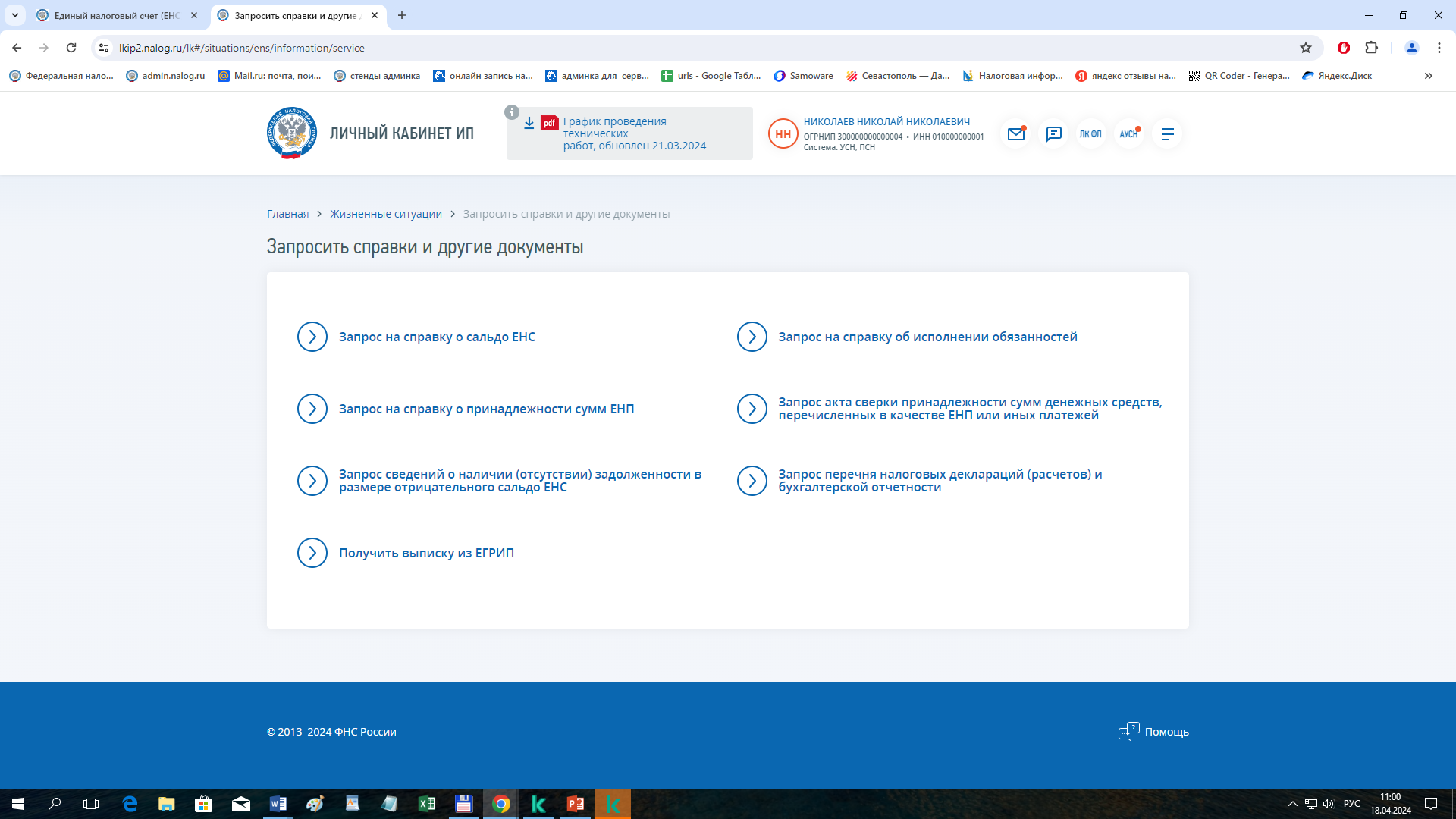 8
Сверка расчетов с бюджетом: виды документов
1.   
Справка о принадлежности сумм денежных средств, перечисленных в         качестве единого налогового платежа (КНД 1120502) 
Справка о принадлежности сумм денежных средств, перечисленных в качестве единого налогового платежа (агрегированные данные) (КНД 1120525)
2. 
Справка об исполнении налогоплательщиком (плательщиком сбора, плательщиком страховых взносов, налоговым агентом) обязанности по уплате (КНД 1120101)
Сведения о наличии(отсутствии) задолженности в размере отрицательного сальдо ЕНС (КНД 1120518)  

3. Справка о наличии на дату формирования справки положительного, отрицательного или нулевого сальдо единого налогового счета (КНД1160082)

4. Акт сверки принадлежности сумм денежных средств, перечисленных и (или) признаваемых в качестве ЕНП, либо сумм денежных средств, перечисленных не в качестве ЕНП
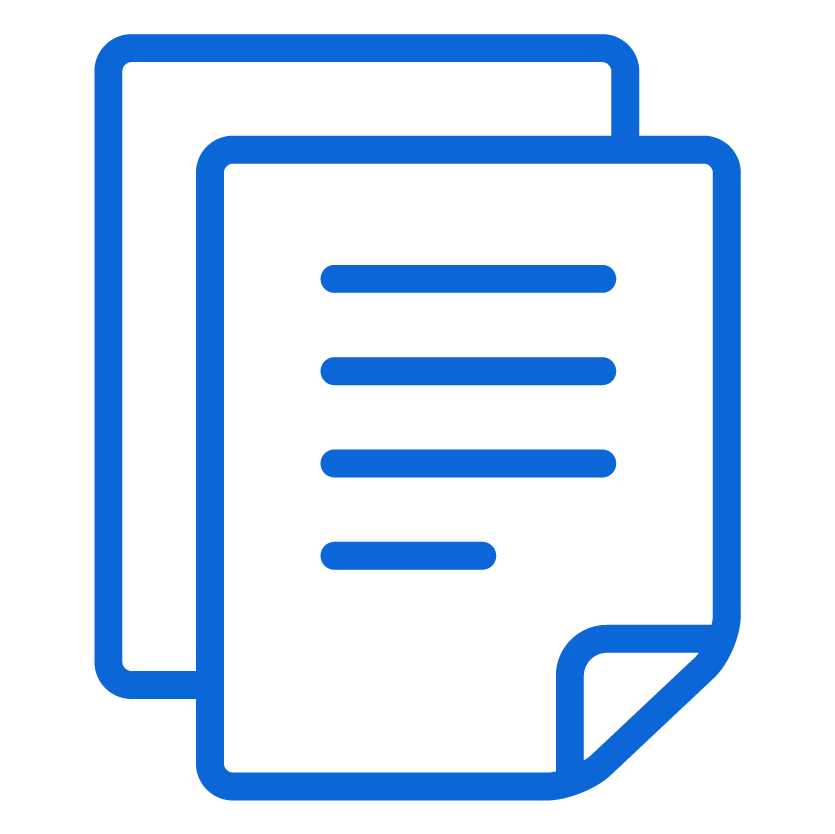 9
Какой документ  заказать ?
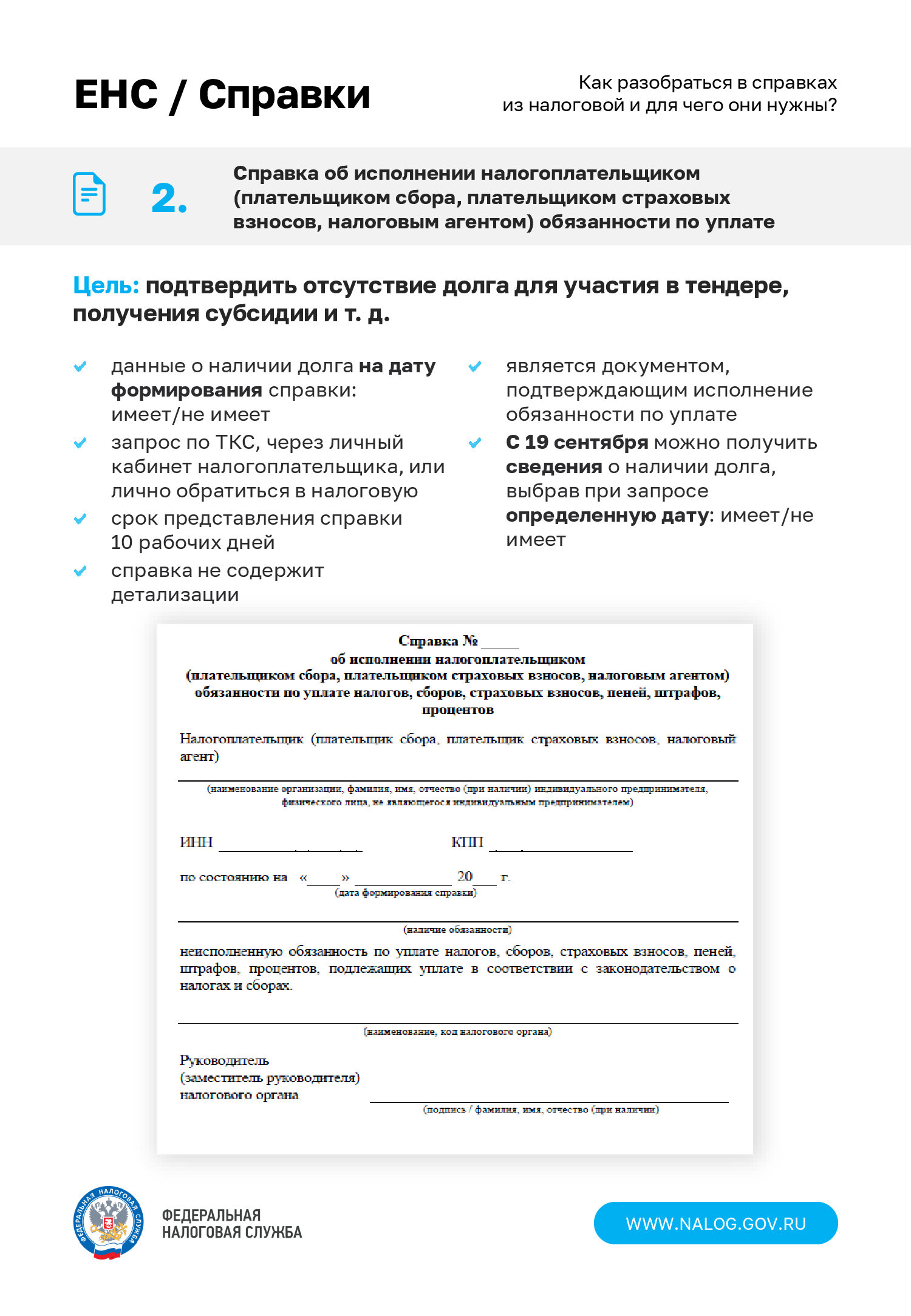 10
Какой документ  заказать ?
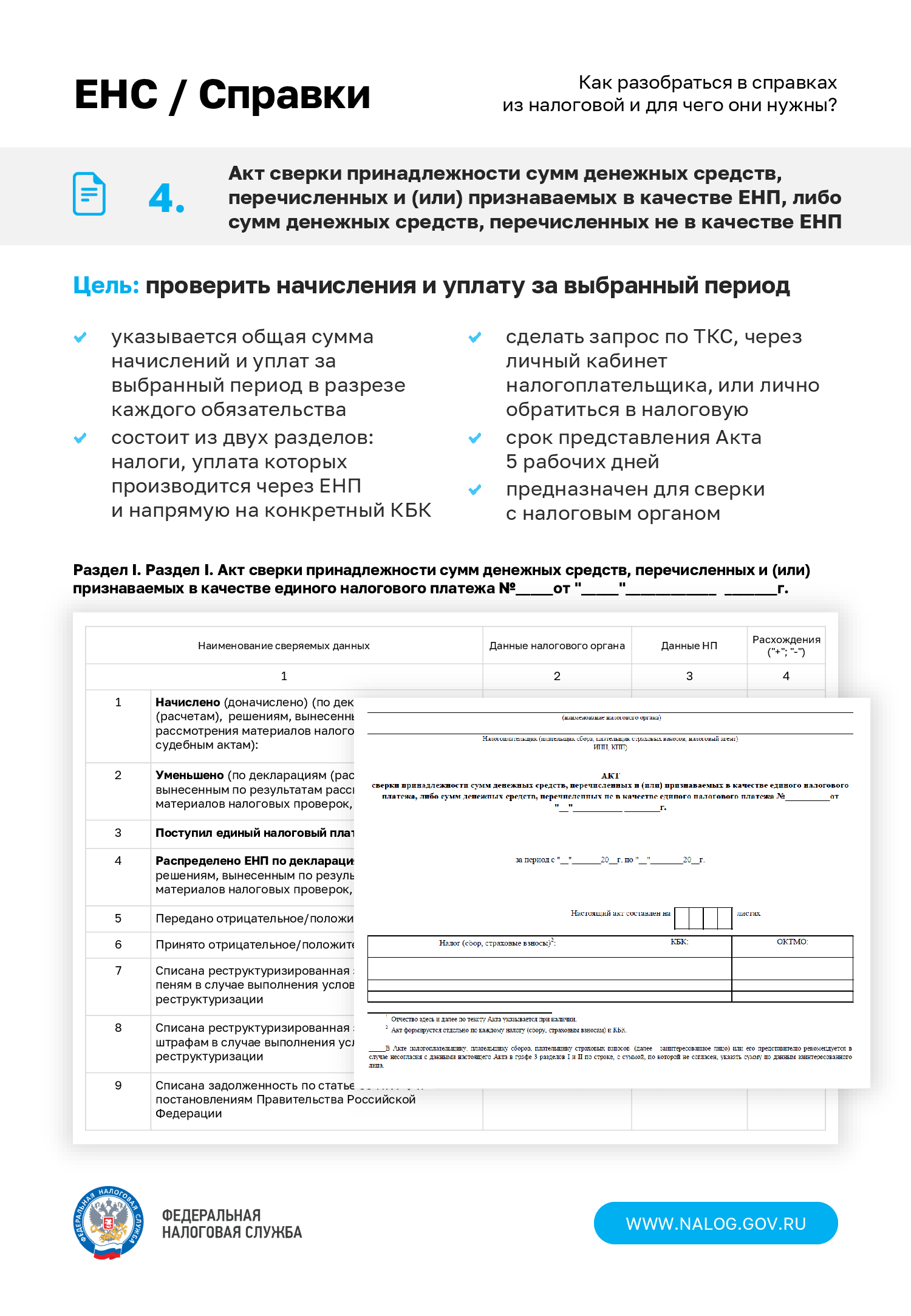 11
Формы запросов для документов о состоянии ЕНС и сроки их исполнения
12
Благодарю за внимание!
10
30 января 2015 года